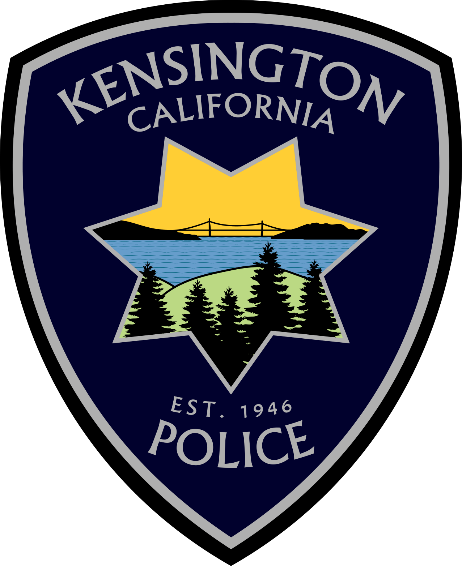 Comprehensive Traffic Safety Program
Kensington Police Department
Making Traffic Safety a Core Value
[Speaker Notes: https://unsplash.com/photos/NMIC26XiyIw]
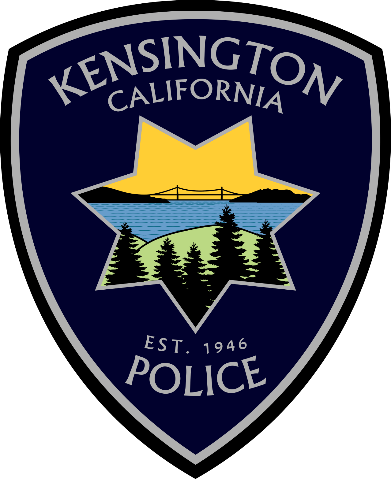 Through a strong commitment to traffic safety, we will ensure positive results now and in the future.
Employee ownership
Culture adjustment
Organizational Change
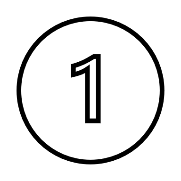 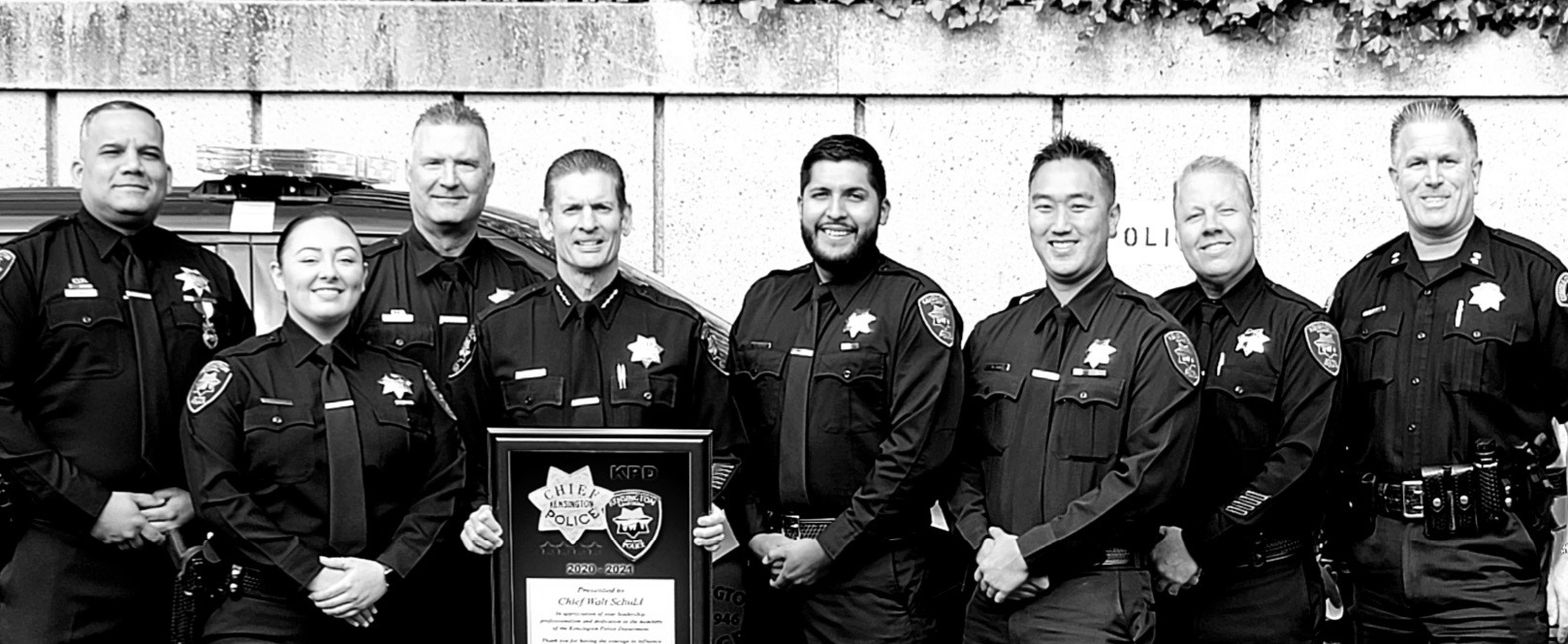 Must be flexible
Without compromising the mission
Strategic Planning
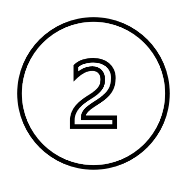 Measuring Progress
Reduce Traffic Violations
Reduce Accidents
Make the Roadways Safer
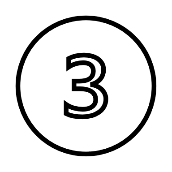 “Making Traffic Safety a Core Value.”
[Speaker Notes: https://unsplash.com/photos/HUK8bFXgYkQ]
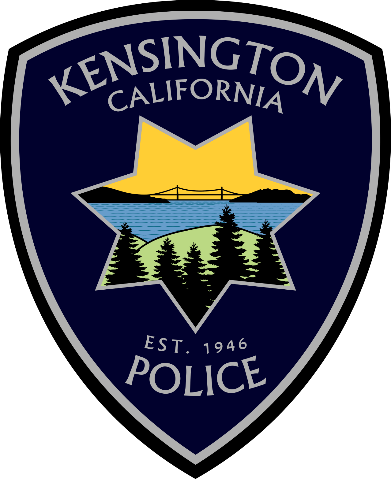 Organizational Priority
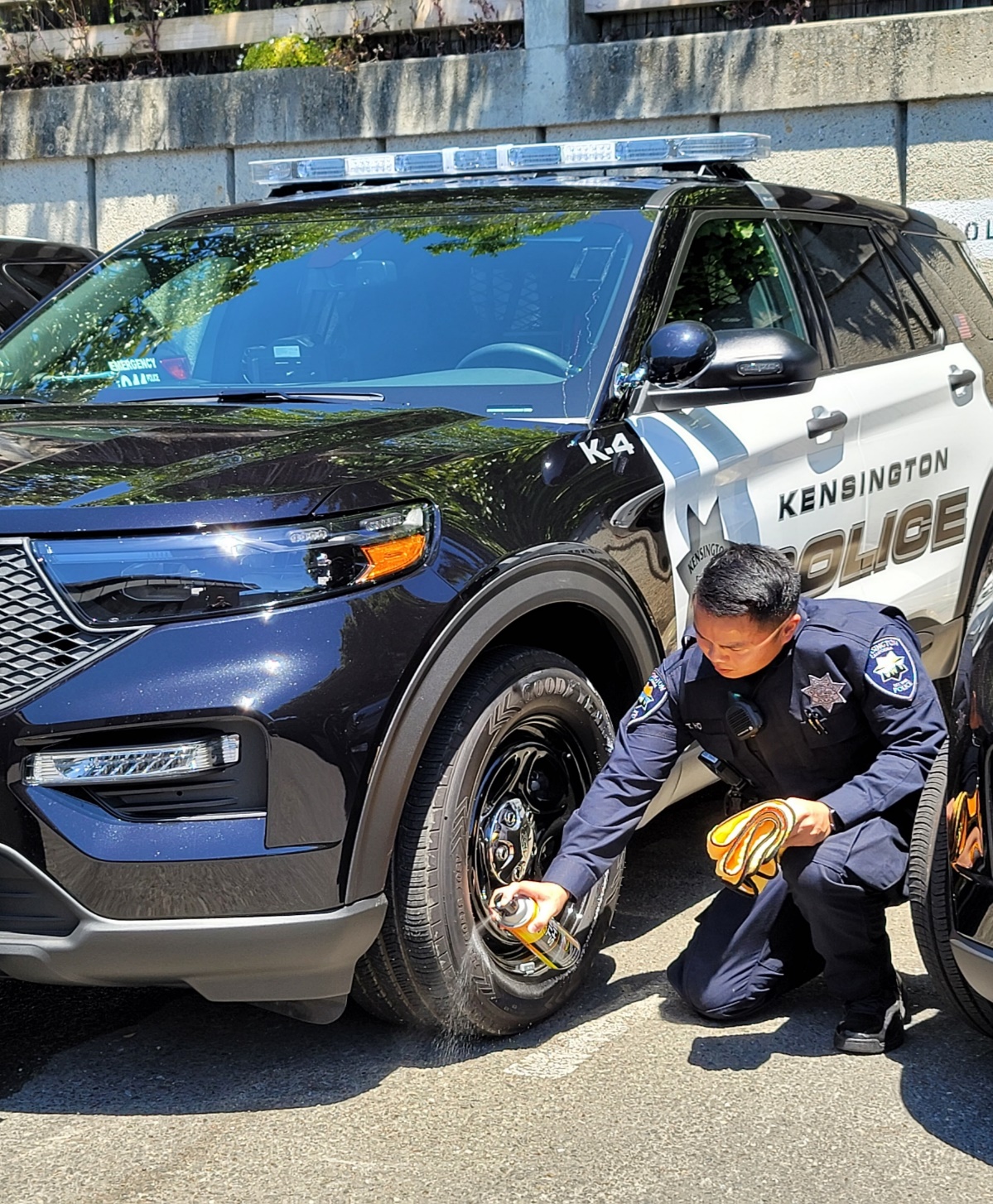 Increasing Employee Ownership
  
Give employees the “why” - Mission
Align values – FTO/Sergeant/Lieutenant
Constant Communication
Collaboration and Process Improvements 
Recognition For Work
Organizational Change
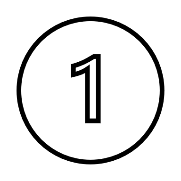 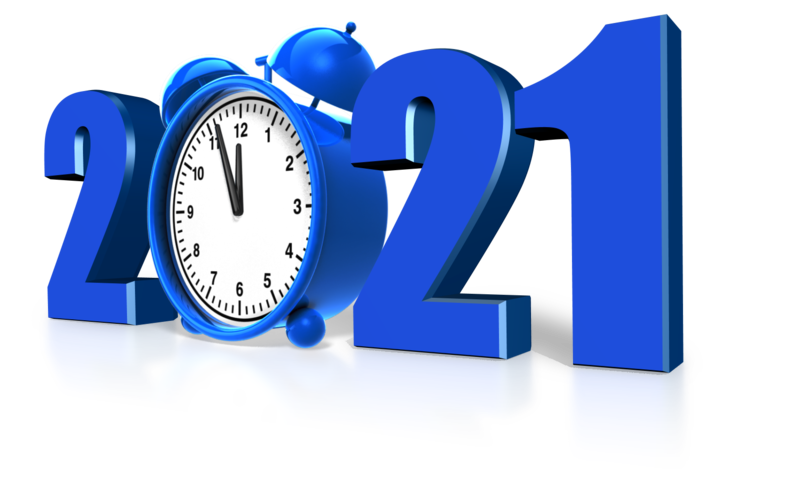 “Making Traffic Safety a Core Value.”
[Speaker Notes: https://unsplash.com/photos/HUK8bFXgYkQ]
Strategic  Planning  Process
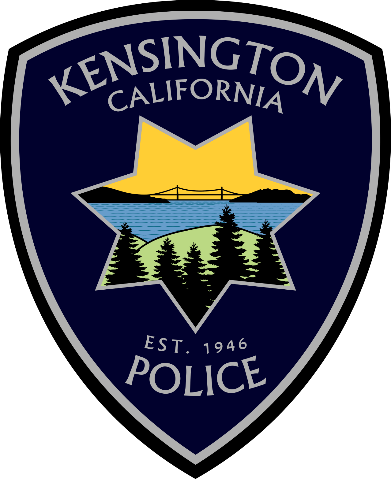 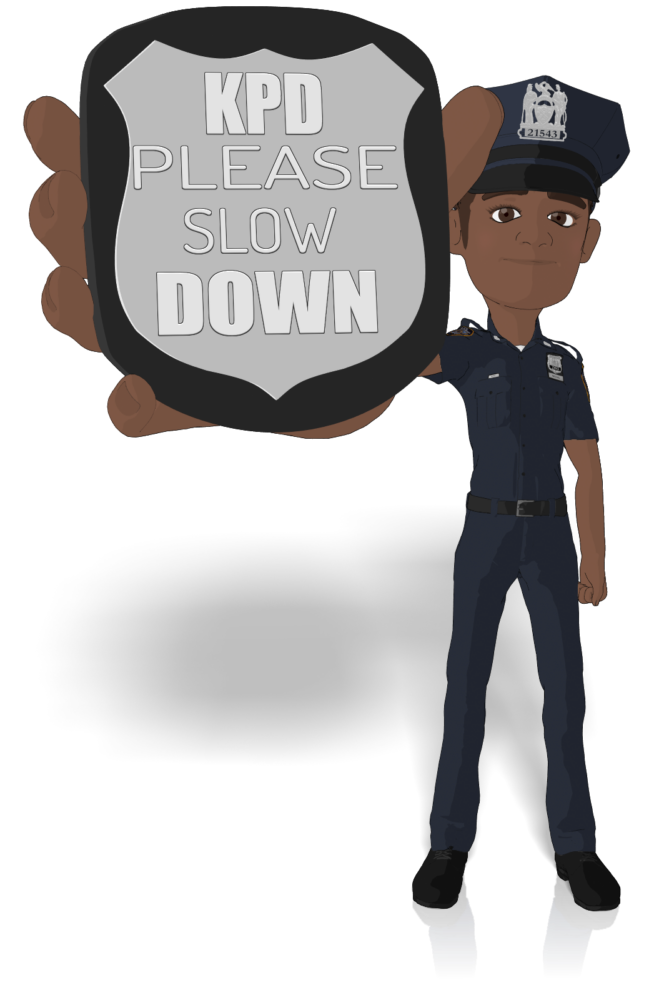 Strategic Planning
Setting The Stage

Deploy Traffic Enforcement Car July 1
Universal Traffic Enforcement Training
Modern Equipment/Evidence Collection
Optimized Scheduling For Effectiveness
10 hours/day deployment of TSU
Goals
Public Safety
Educational Campaign (Variety)
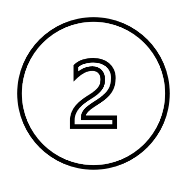 “Making Traffic Safety a Core Value.”
[Speaker Notes: https://unsplash.com/photos/HUK8bFXgYkQ]
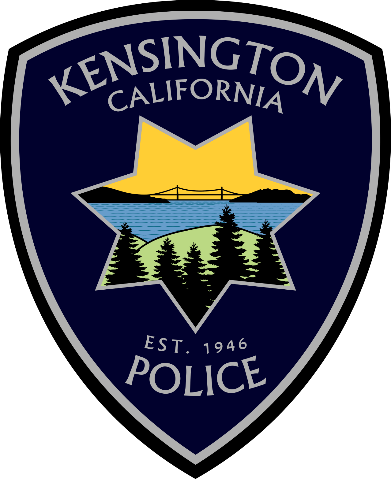 How Are We Doing?
Measuring Up

Supervisor to Review All Citations
Supervisor to Submit Weekly Report
Employees to Report Daily Activity
Monthly Reporting
End of Year Reporting
Evaluate Progress
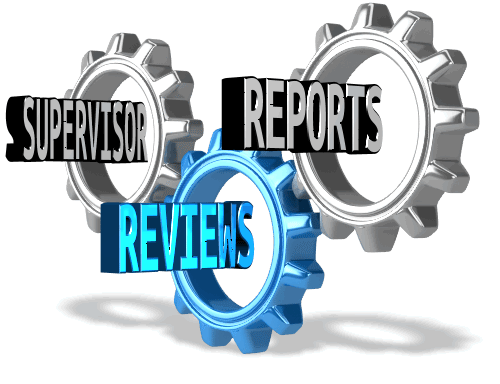 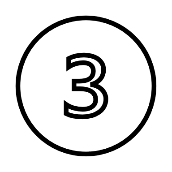 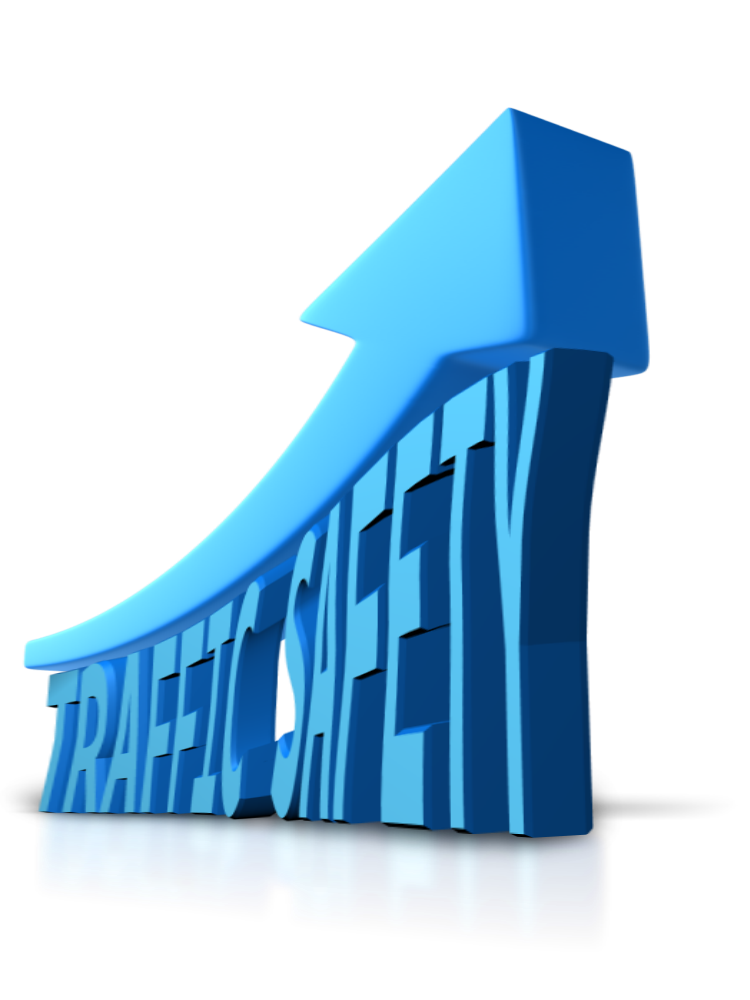 “Making Traffic Safety a Core Value.”
[Speaker Notes: https://unsplash.com/photos/HUK8bFXgYkQ]
Keys to Success 2021
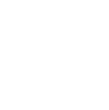 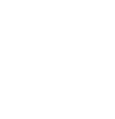 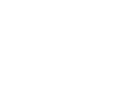 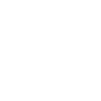 Traffic Safety throughout all operations of the department (e.g., Traffic Safety Unit).
Ensure adequate training, equipment, and staff are ready to fulfill the
responsibility of providing traffic safety.
Seek agreement with labor on the importance of including traffic-related items  in promotional processes.
Community
Integrate
Creative
Training
Positive educational campaign, community outreach, and innovative technology (e.g., Office of Traffic Safety).
.
.
[Speaker Notes: https://unsplash.com/photos/HUK8bFXgYkQ]
Questions & Discussion
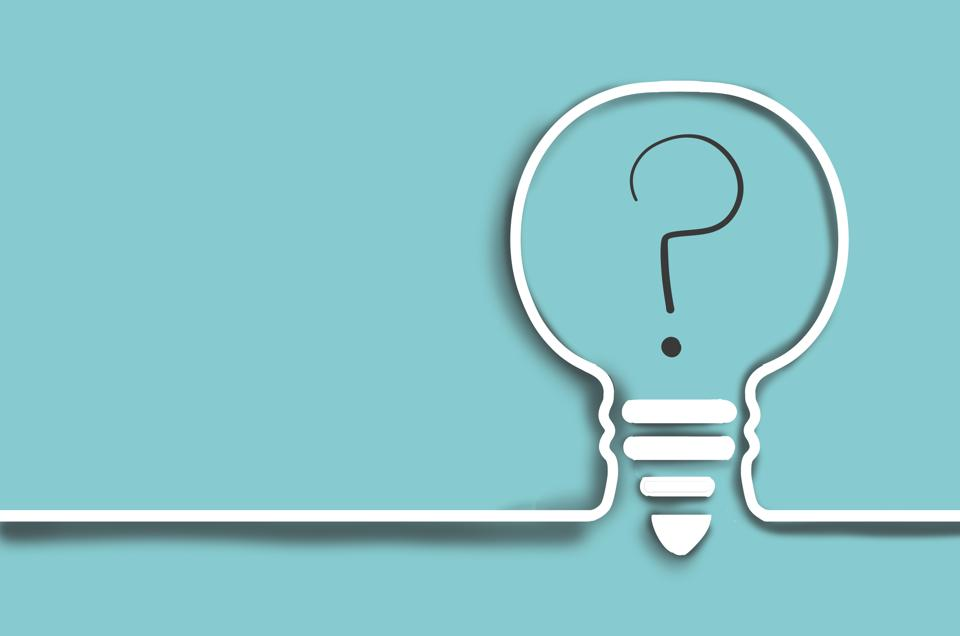 [Speaker Notes: https://unsplash.com/photos/HUK8bFXgYkQ]